CHRONIC SUPPURATIVE OTITIS MEDIA  ( CSOM )

Dr. Prathana seles
Senior Resident
Department of ENT
TMCH
DEFINITION OF CSOM
Chronic suppurative otitis media is a long standing infection of a part or whole of the middle ear cleft characterized by continuous or intermittent discharge through a persistent tympanic membrane perforation.
CSOM is the chronic infection of the middle ear mucosa lining the middle ear cleft

The duration of infection should be more than 3 weeks

Middle ear cleft includes eustachian tube, middle ear proper and mastoid air cell system
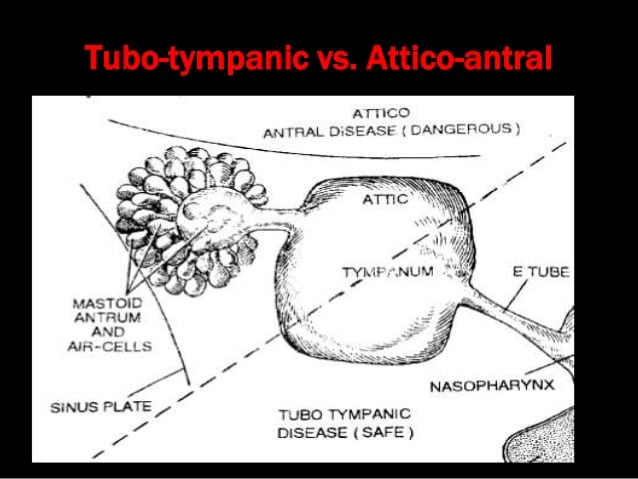 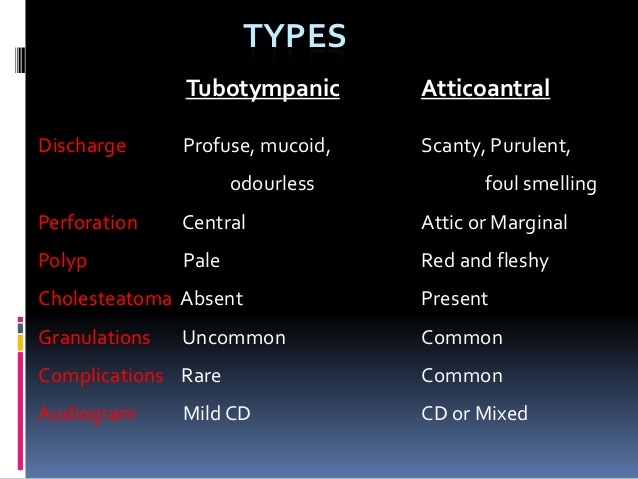 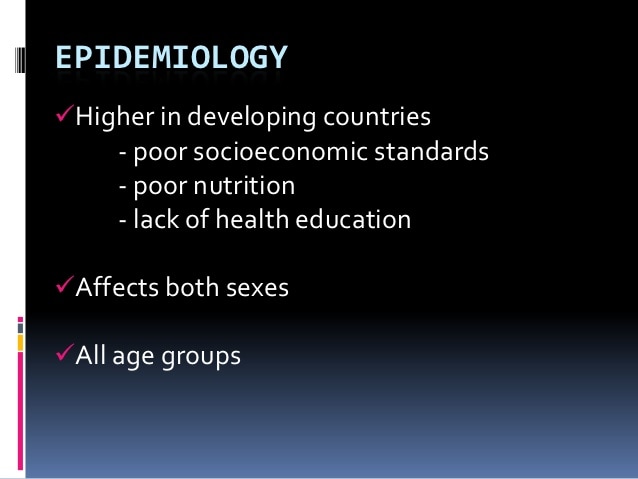 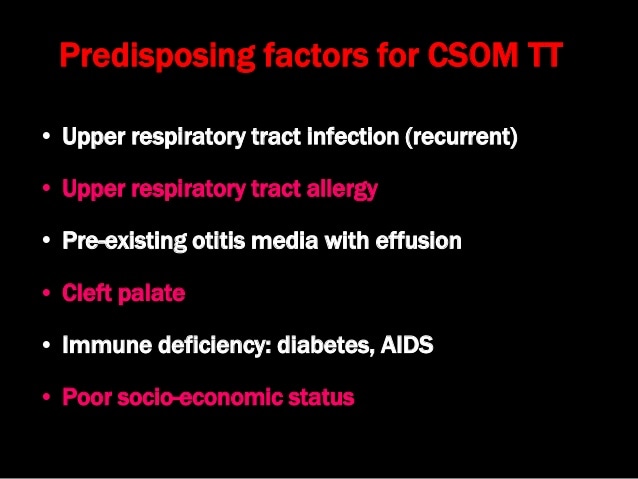 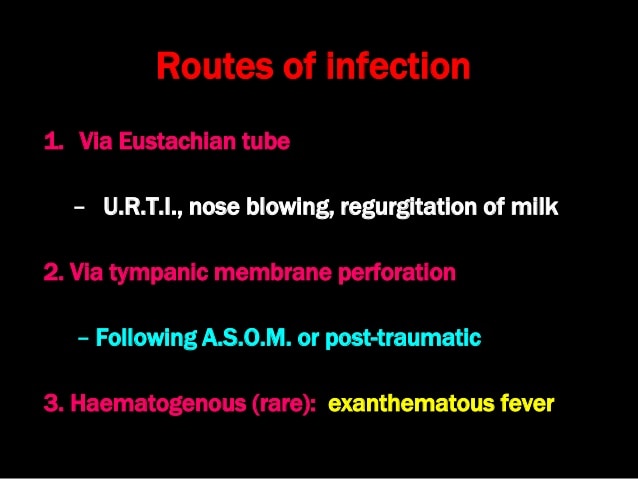 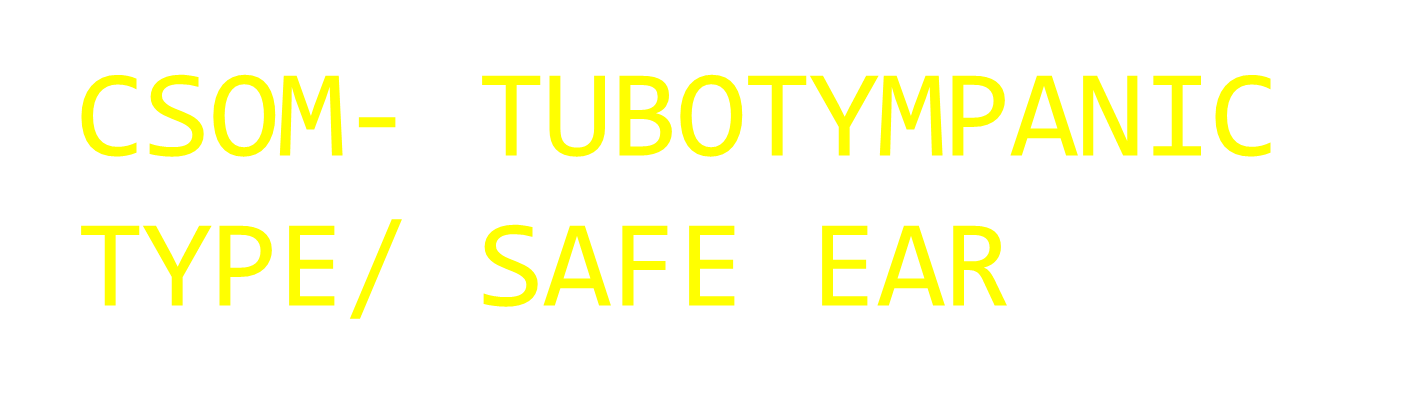 It does not cause any serious complications 
Infection limited to the antero inferior part of middle ear cleft
Associated with a central perforation
Why is Tubotympanic disease safe ?
There is no risk of bone erosion
Not known to cause intracranial complications
Discharge from middle ear flows freely through the perforation in the pars tensa
Usually the perforation of pars tensa is surrounded by rim of intact ear drum
The annulus is intact in all these cases
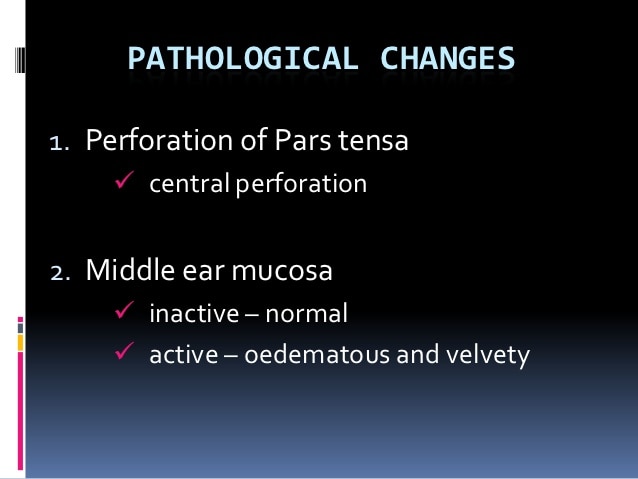 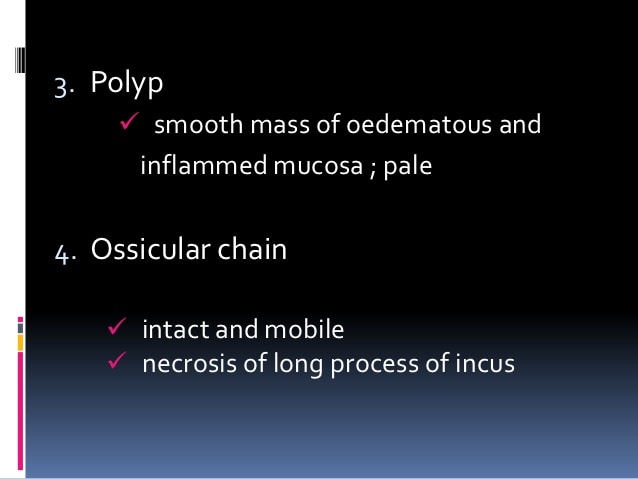 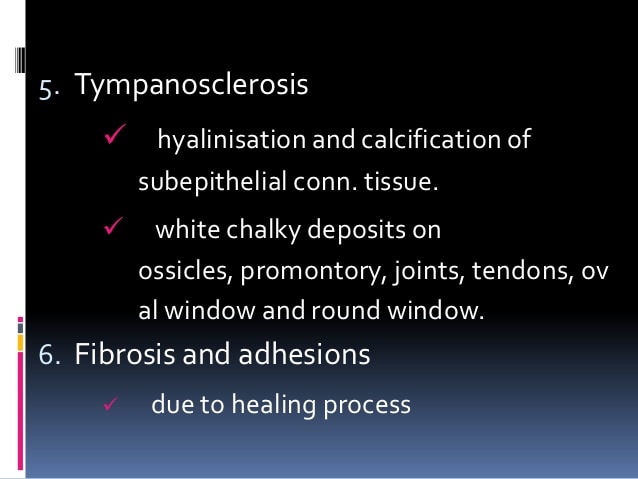 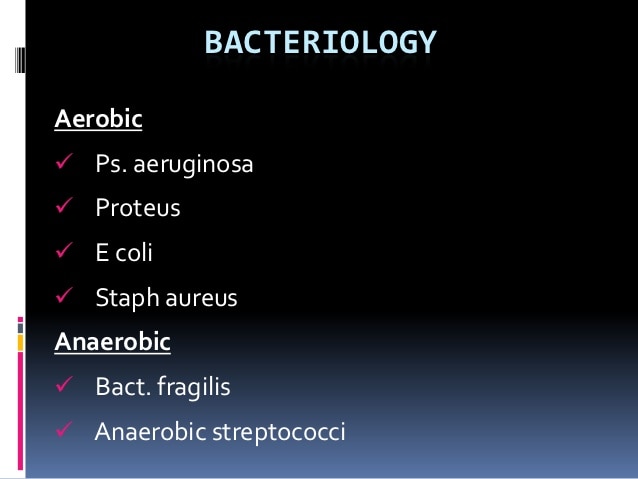 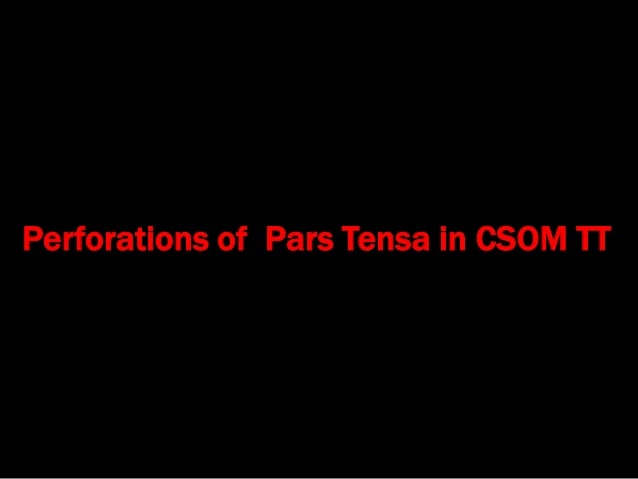 TYPES OF PERFORATION
CENTRAL PERFORATION: 
Perforation in the pars tensa surrounded by pars tensa all around

MARGINAL PERFORATION :
Perforation in the pars tensa surrounded partly by pars tensa and partly by bone
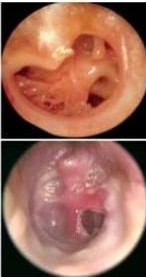 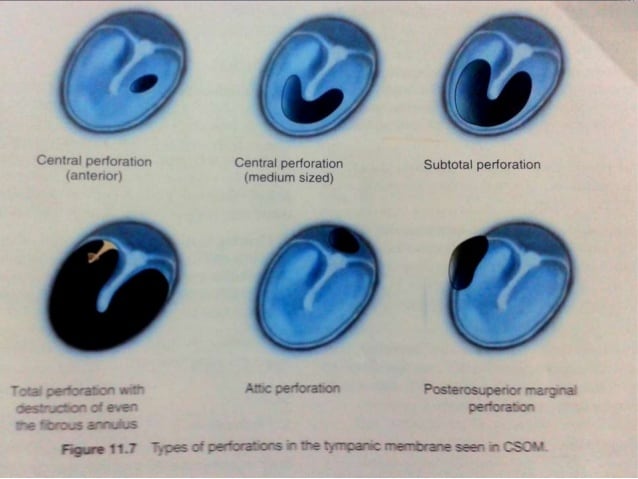 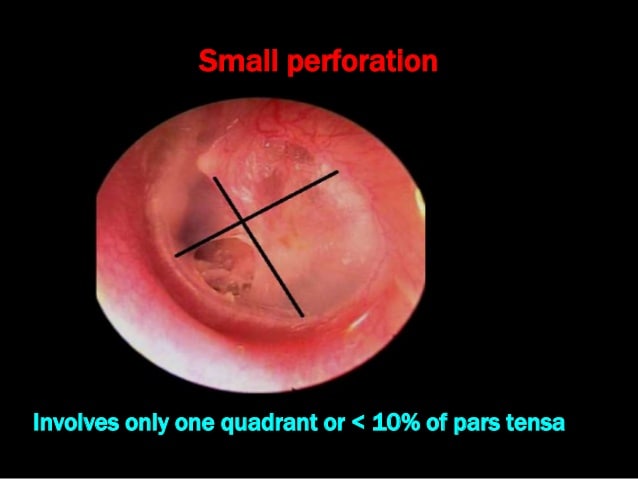 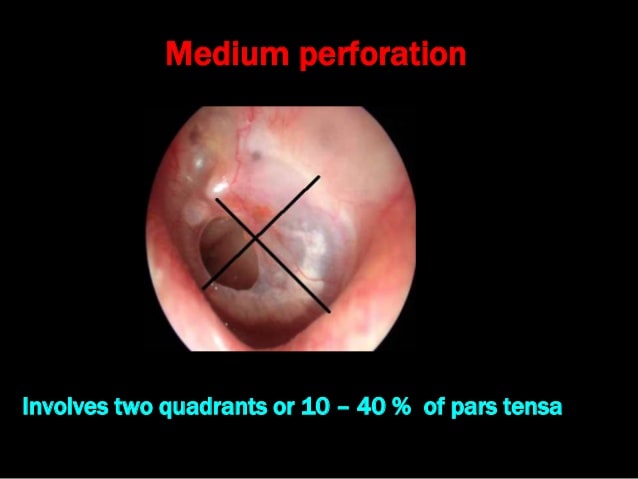 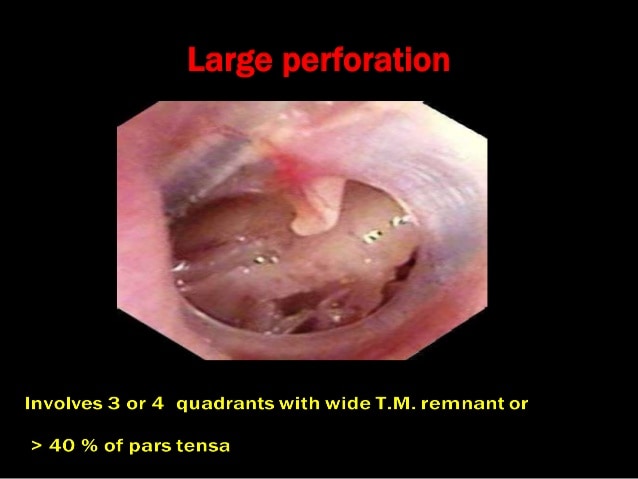 Retraction of tympanic membrane
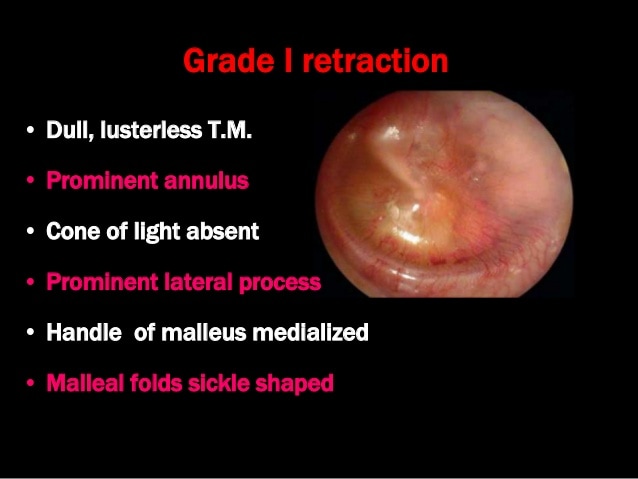 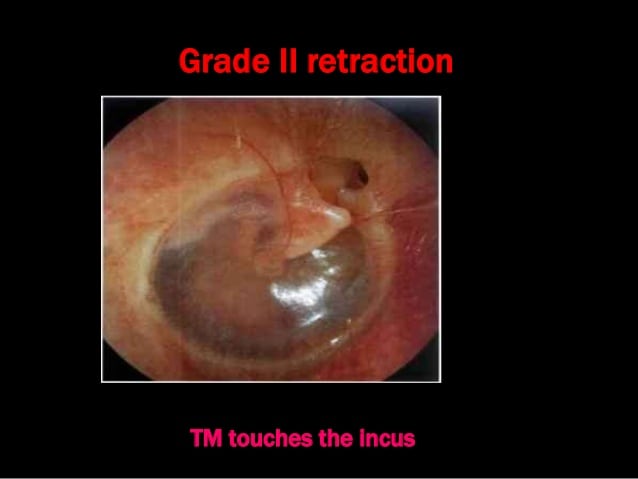 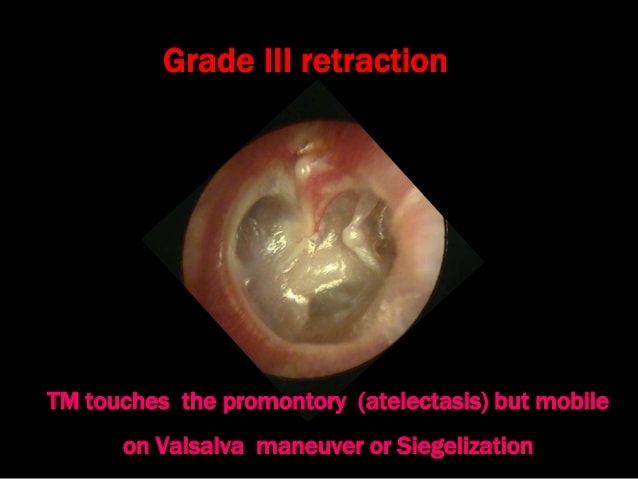 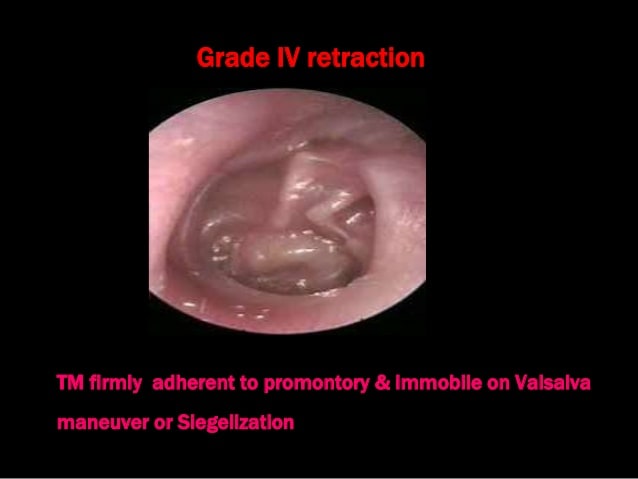 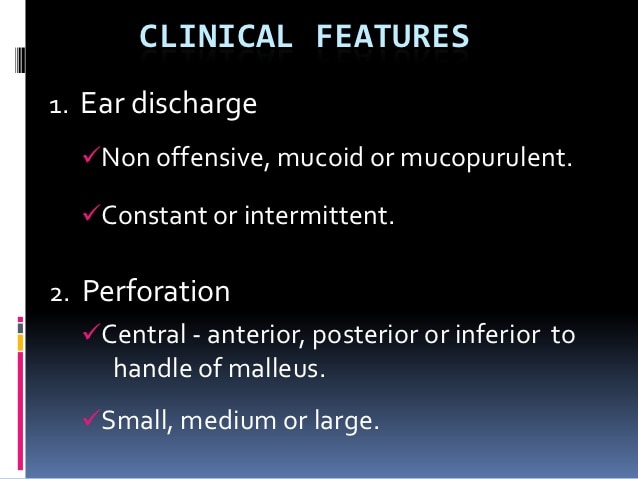 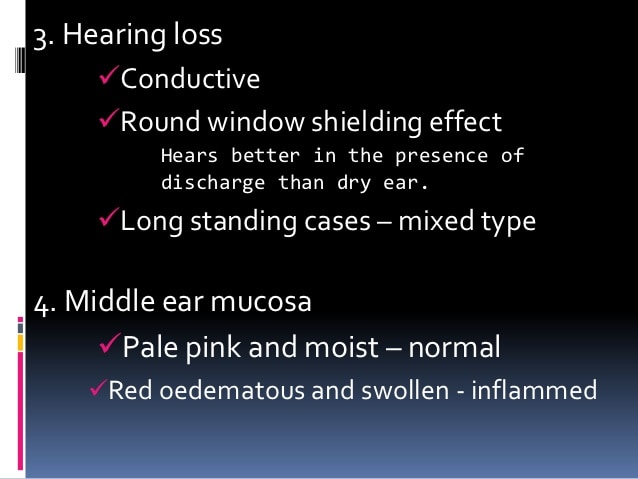 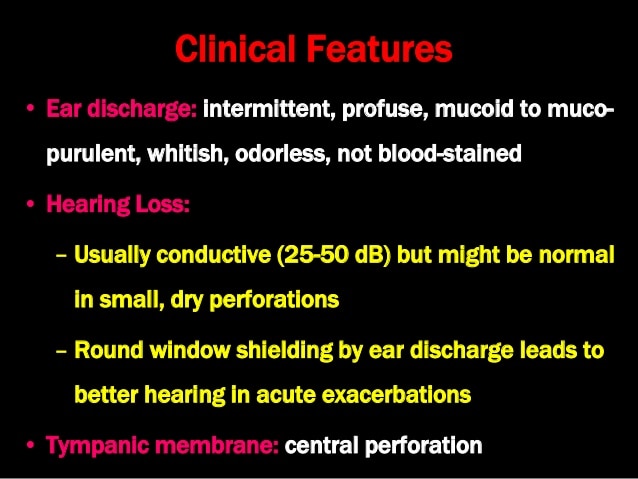 TUNING FORK TESTS
RINNE NEGATIVE ON THE AFFECTED EAR  ( BC > AC )

WEBER LATERALIZED TO DEAF EAR

ABC – NOT REDUCED
STAGES OF TUBOTYMPANIC DISEASE
ACUTE / ACTIVE STAGE

INACTIVE STAGE 

QUIESCENT STAGE

HEALED STAGE
ACUTE / ACTIVE STAGE
Ear is actively discharging 

Middle ear mucosa is hypertrophied and congested

The ear discharge is mucopurulent 

Discharge is not foul smelling
INACTIVE STAGE
Dry perforation of ear drum +

Perforation involves the pars tensa

Annulus is intact

Middle ear mucosa is normal and healthy
QUIESCENT STAGE
Perforation of ear drum +

Middle ear is dry

Middle ear mucosa may be normal / hypertrophied

Discharge stopped jus a few days back
HEALED STAGE
Healing of drum by thin scar

Tympanosclerotic patches may be seen

Ossicular chain invariably intact
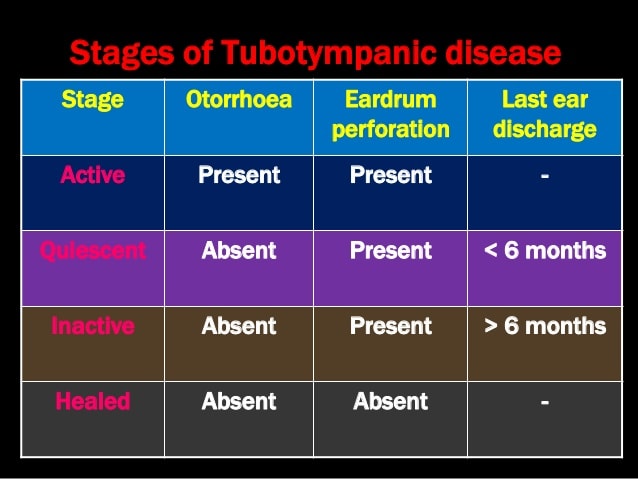 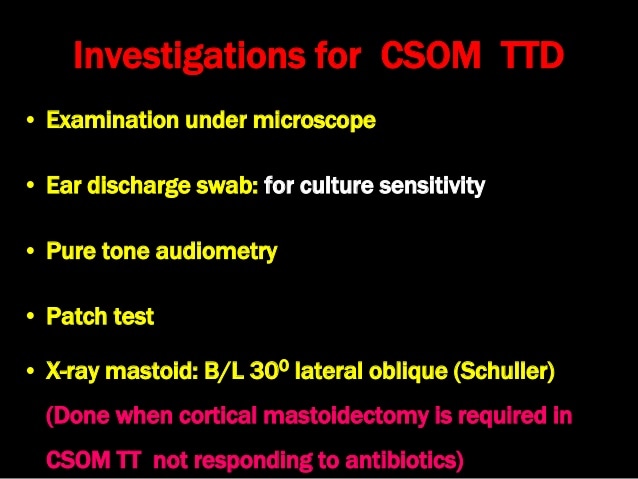 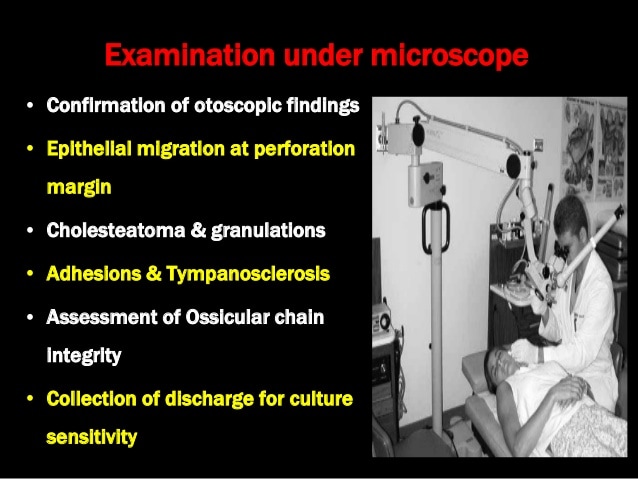 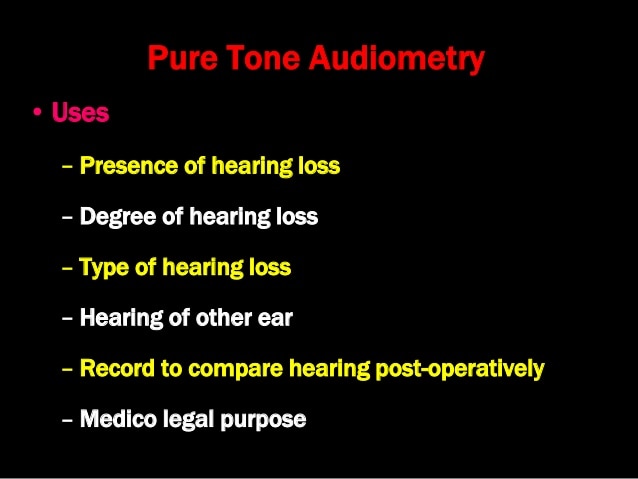 PURE TONE AUDIOMETRY
Shows conductive hearing loss

Hearing loss commonly ranges between 30-40 dB

If hearing exceeds 50 dB then ossicular chain disruption should be suspected

Associated sensorineural loss should arouse suspicion of toxic deafness
X-ray both mastoids
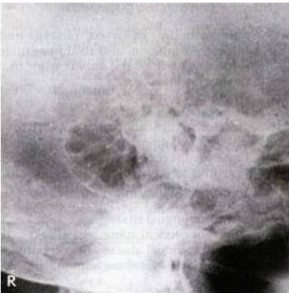 Pneumatisation of mastoid air cells

Haziness / clouding of air cells

Low lying tegmen or anteriorly lying sinus plate
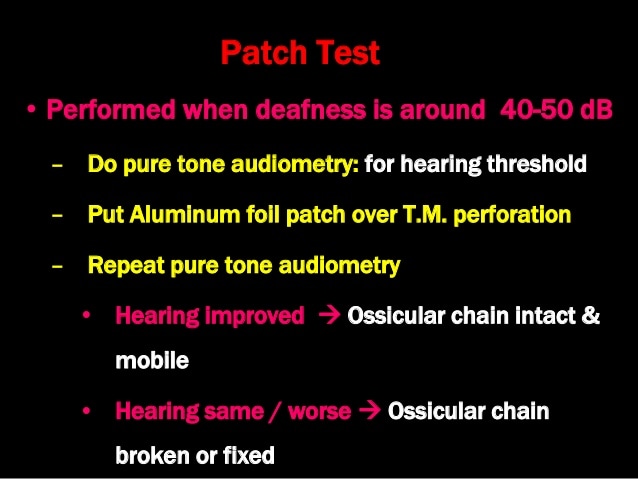 ROUTINE INVESTIGATIONS
Complete hemogram : Hb , TC , DC , BT , CT , ESR 
PT , INR 
Random blood sugar 
RFT- Blood urea , serum creatinine
Urine routine 
 Blood grouping and typing
ECG
X-RAY chest PA view
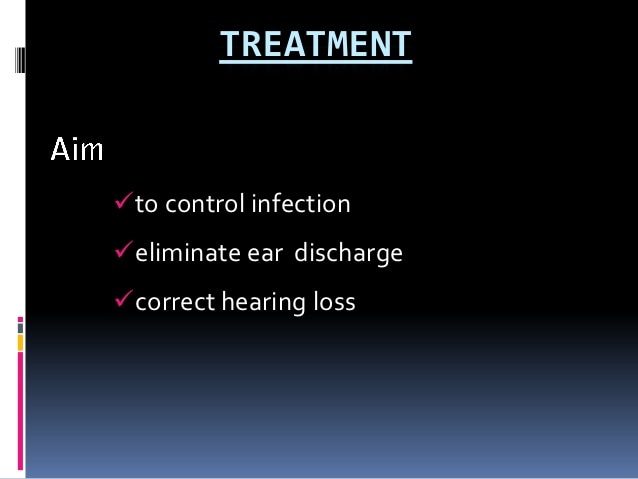 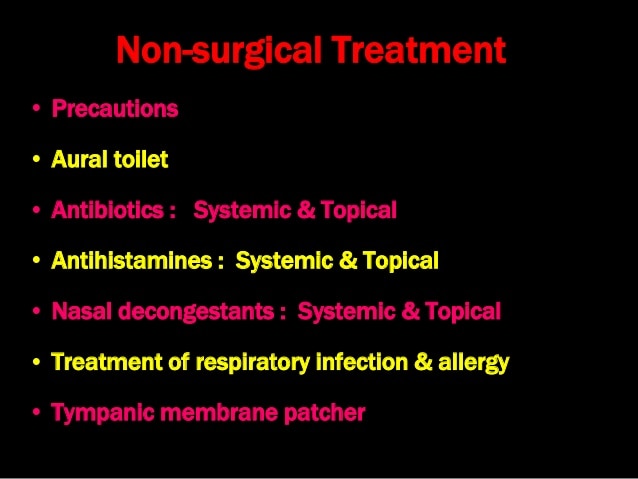 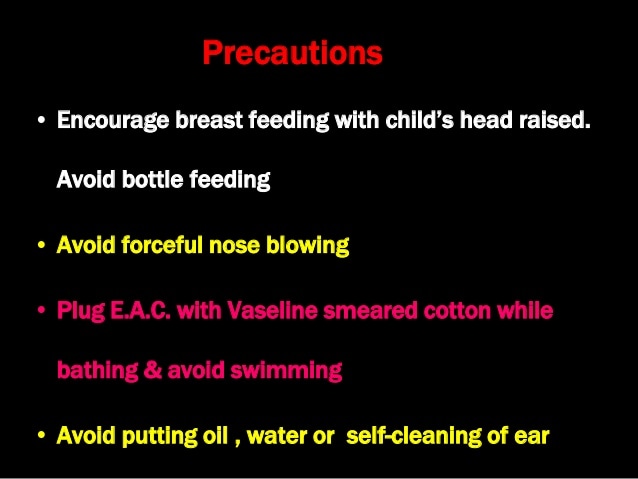 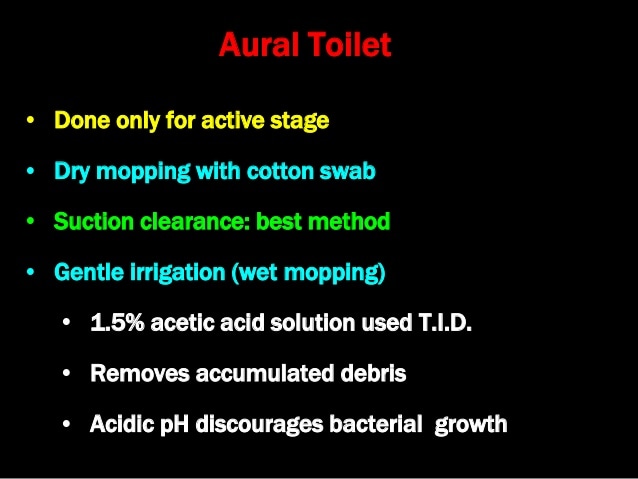 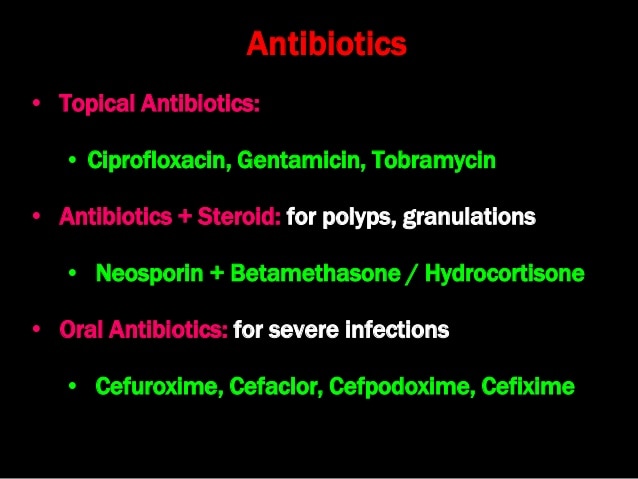 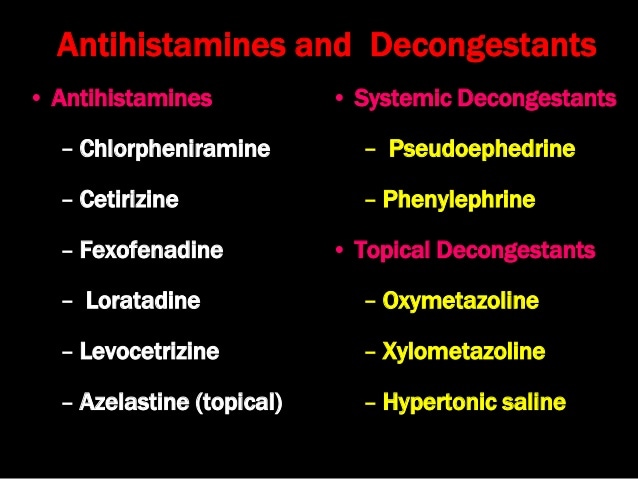 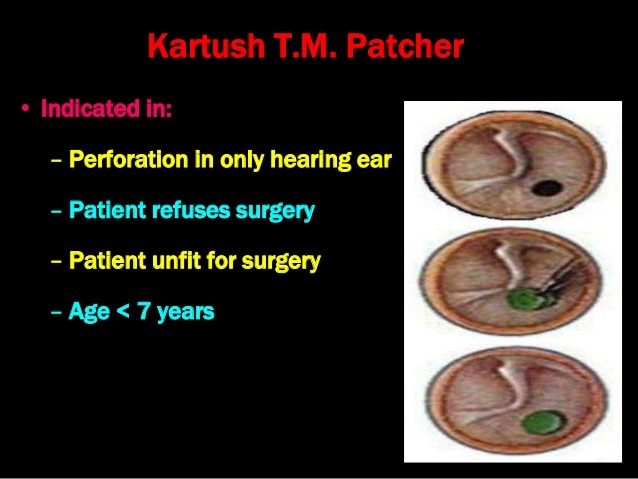 CAUSES OF FAILURE OF MEDICAL TREATMENT
Poor drainage of inflammatory exudate from the middle ear
Presence of persistent osteitis with mastoid granulation 
Virulent and resistant organisms
Reinfection via Eustachian tube- adenoid, sinuses
Allergy
Mastoid reservoir
CHEMICAL CAUTERIZATION (MEDICAL MYRINGOPLASTY)
TRICHLOROACETIC ACID
Principle: the epithelium covering the margin of perforation is destroyed and exposing the fibroblasts
Mild irritations induces hyperemia and  secondary fibroblast proliferations
Used in dry small to medium perforations
Several sittings may be necessary
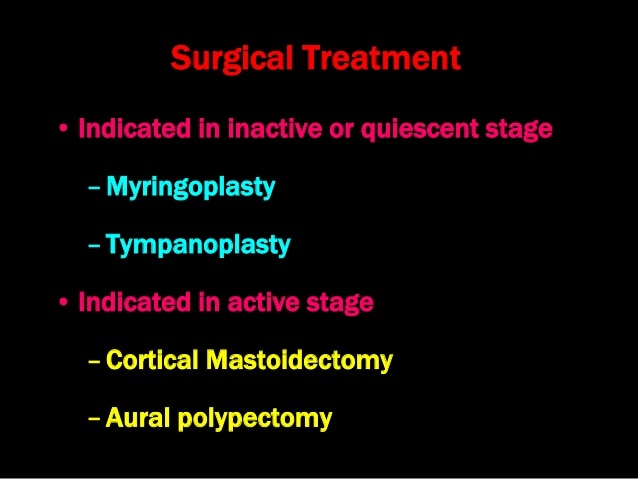 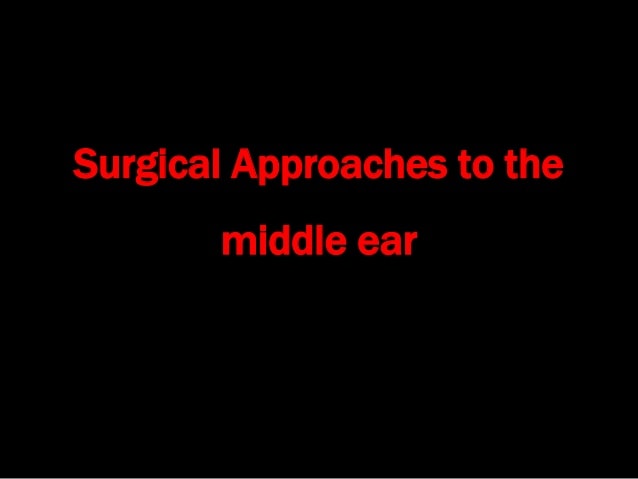 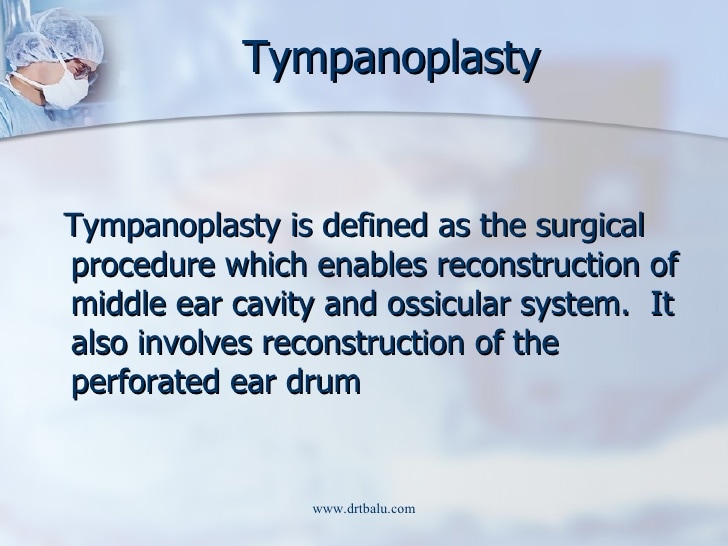 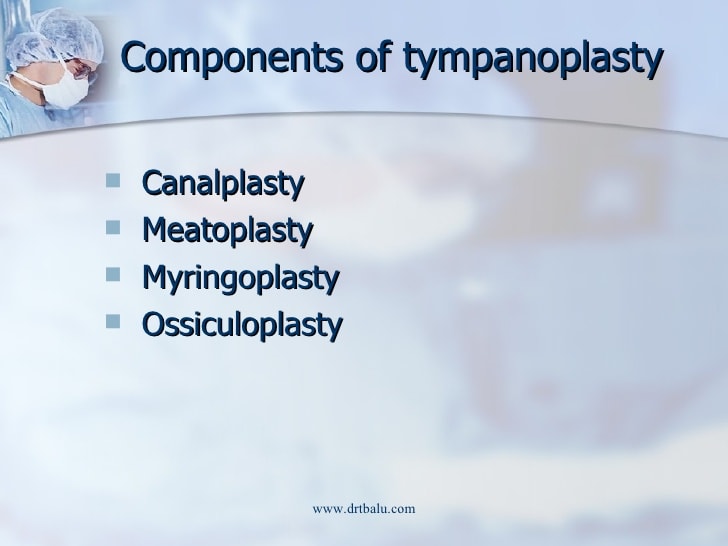 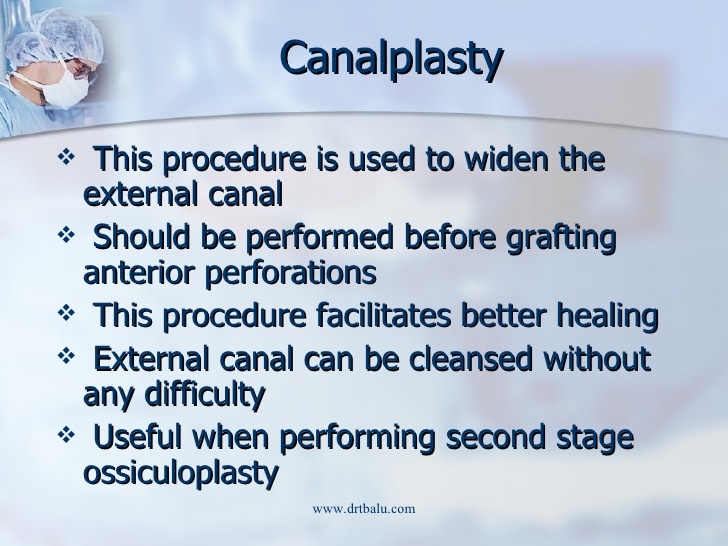 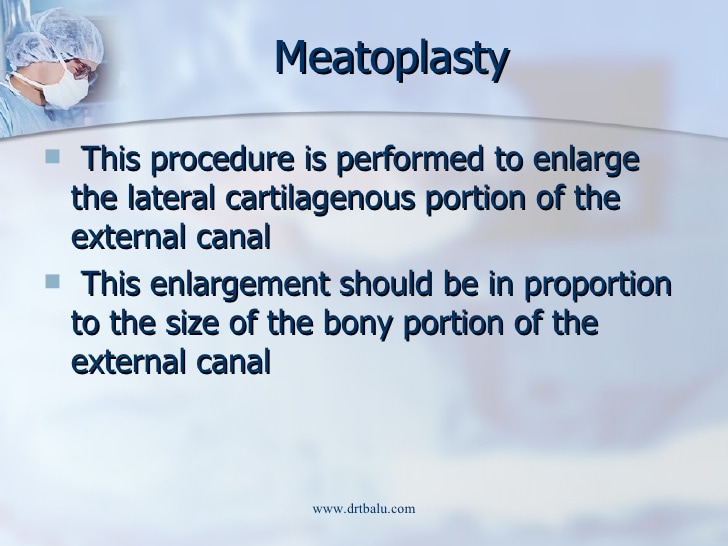 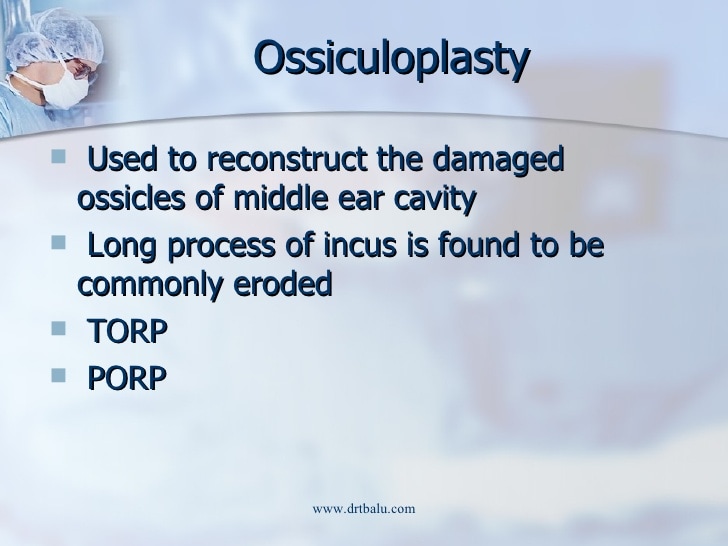 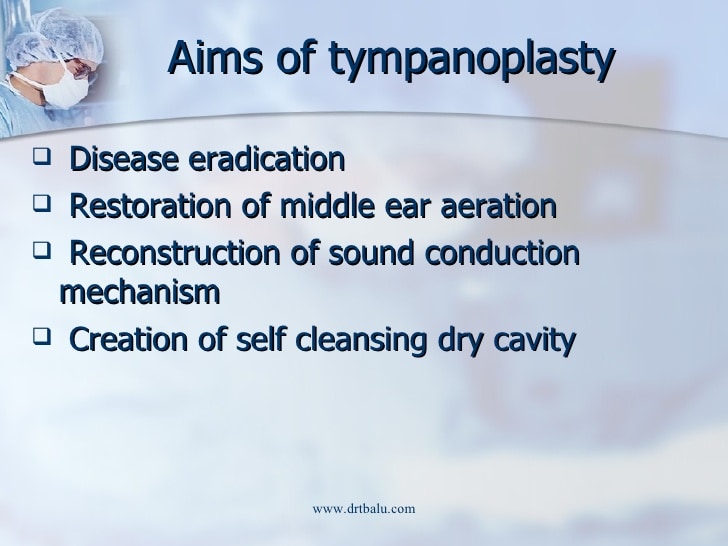 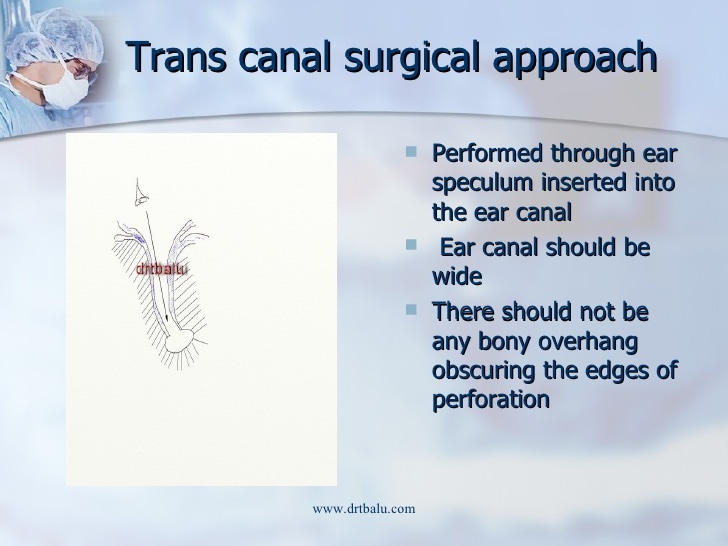 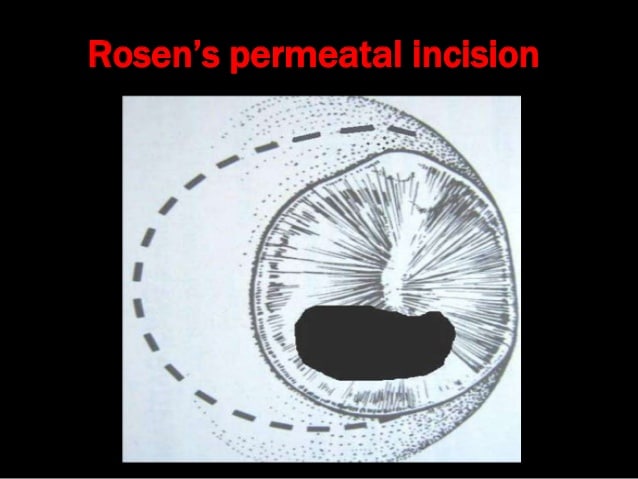 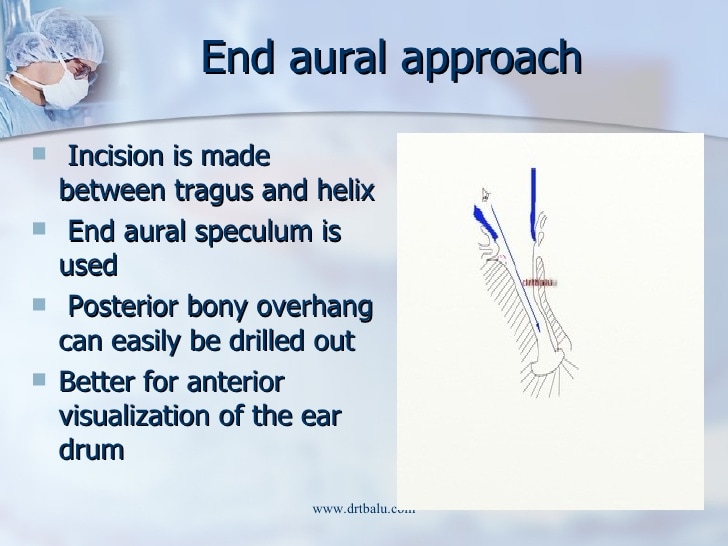 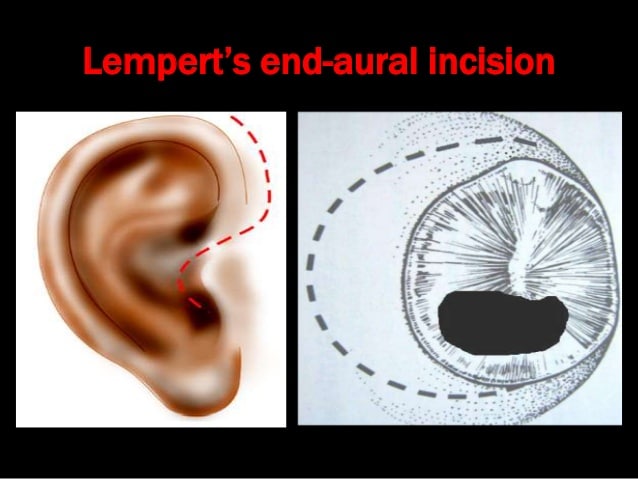 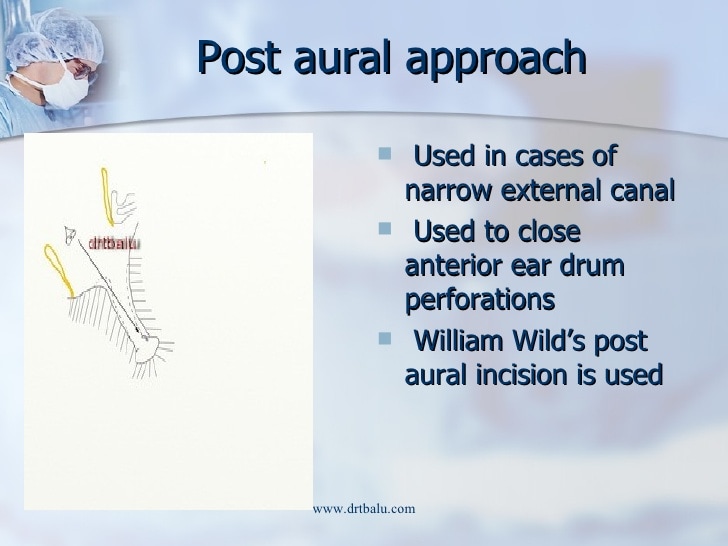 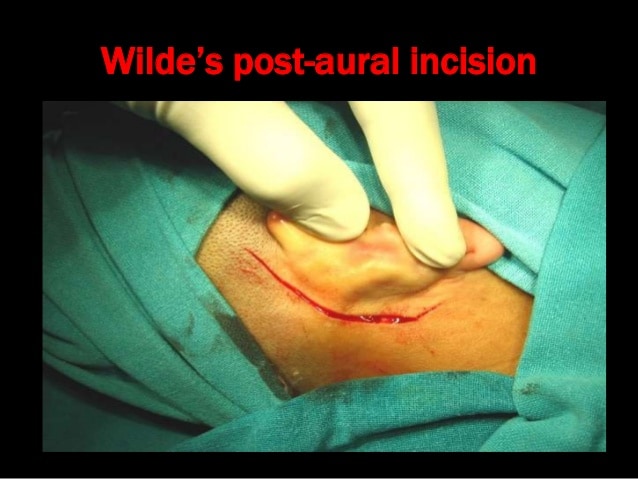 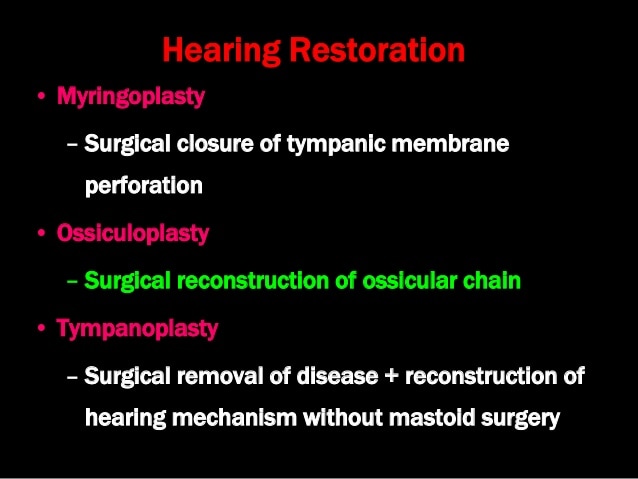 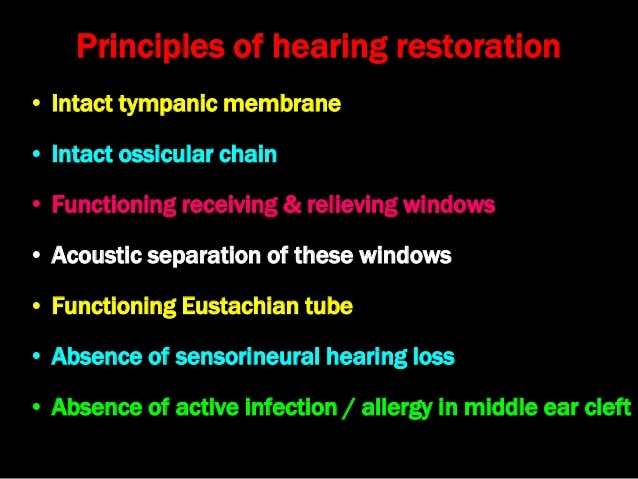 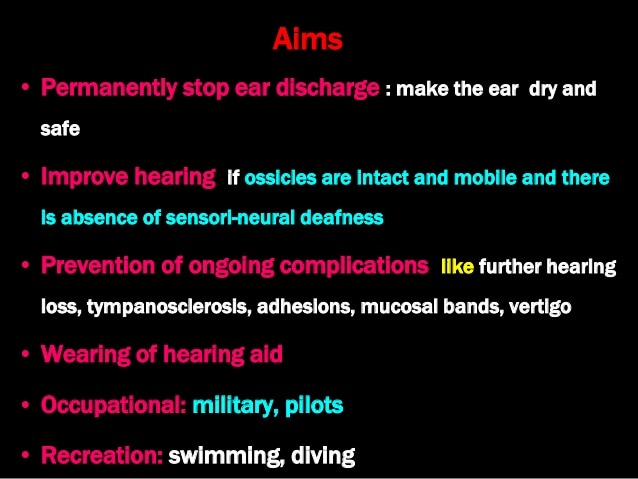 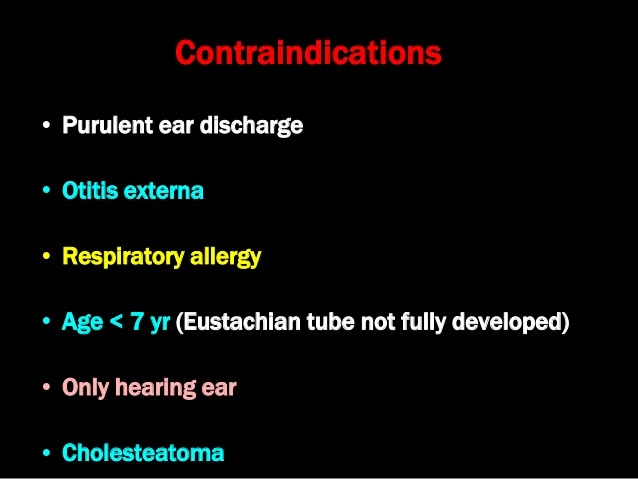 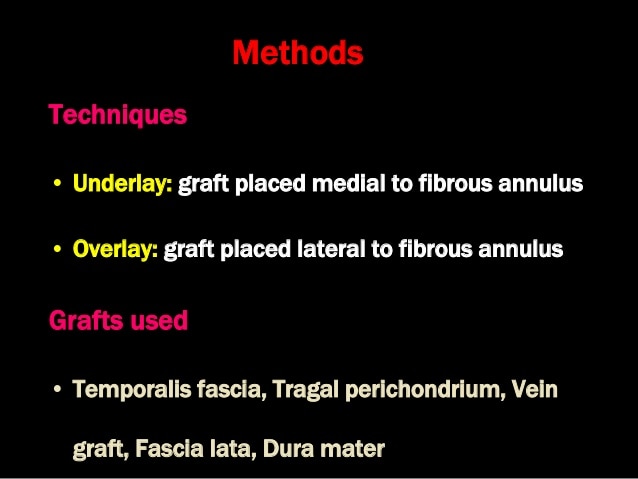 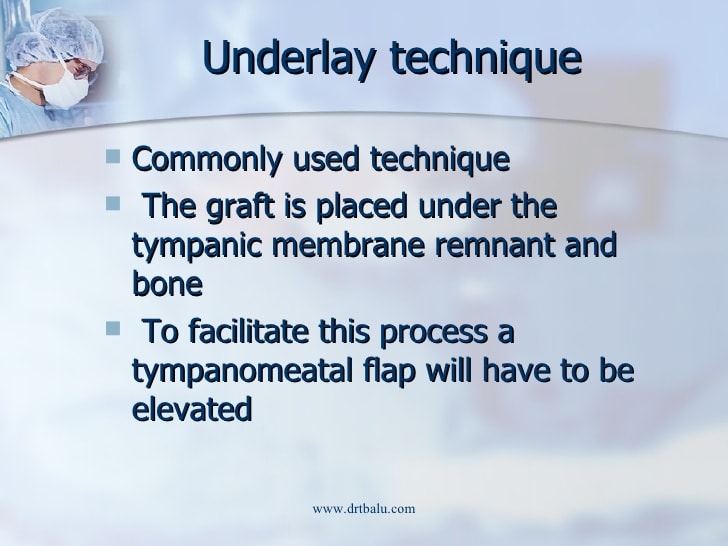 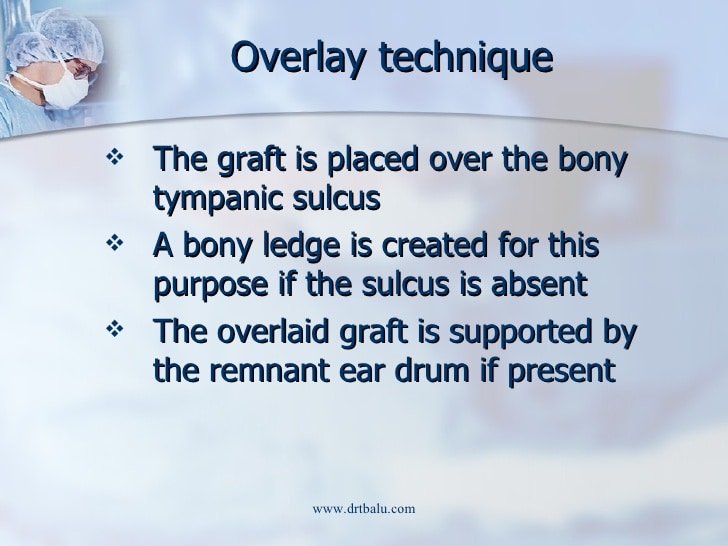 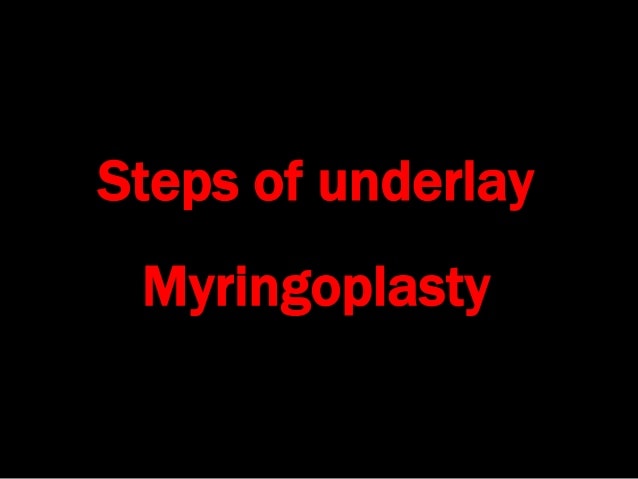 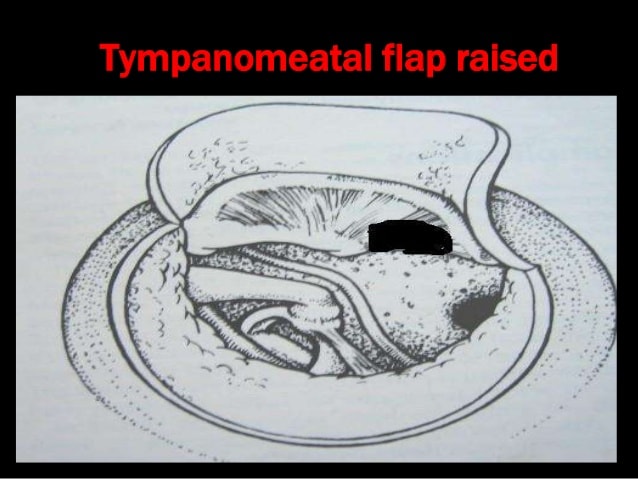 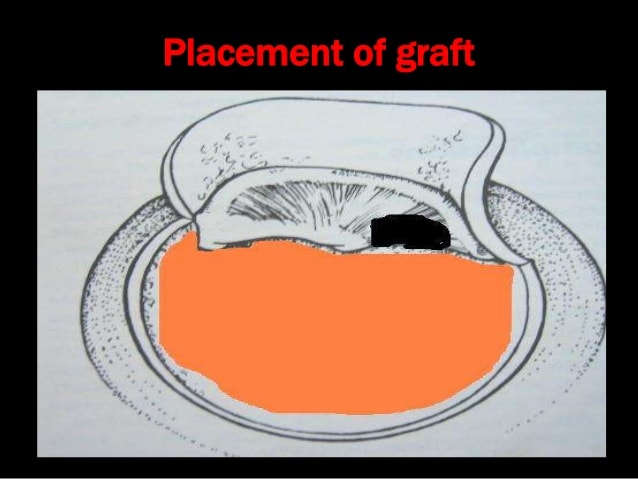 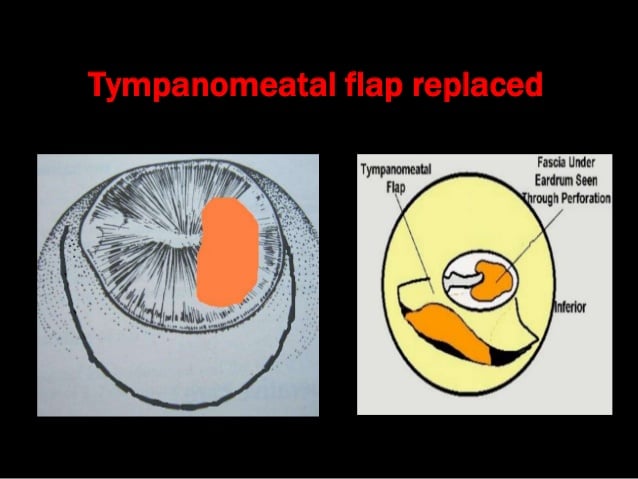 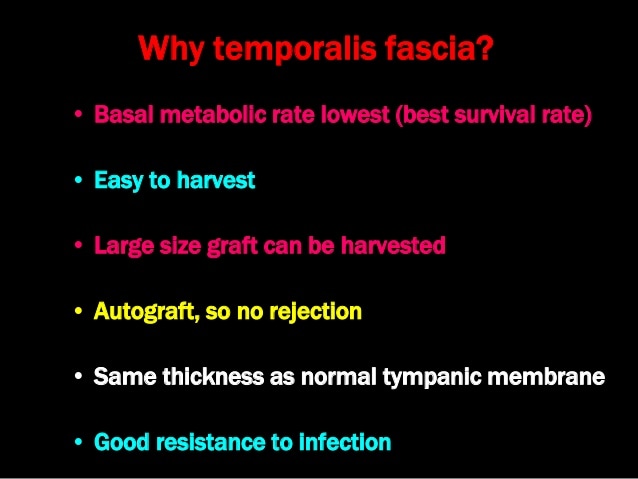 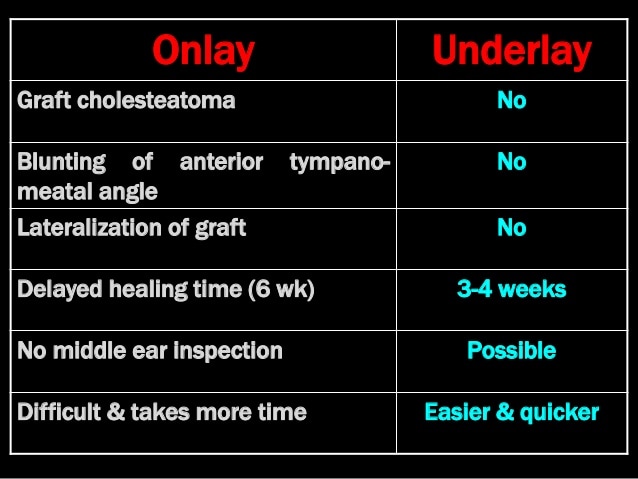 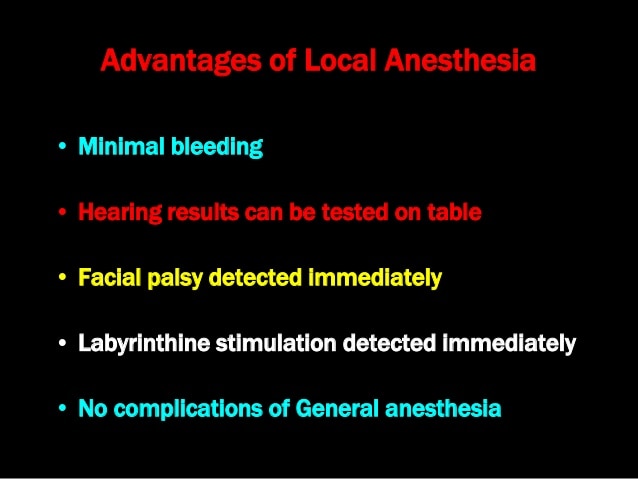 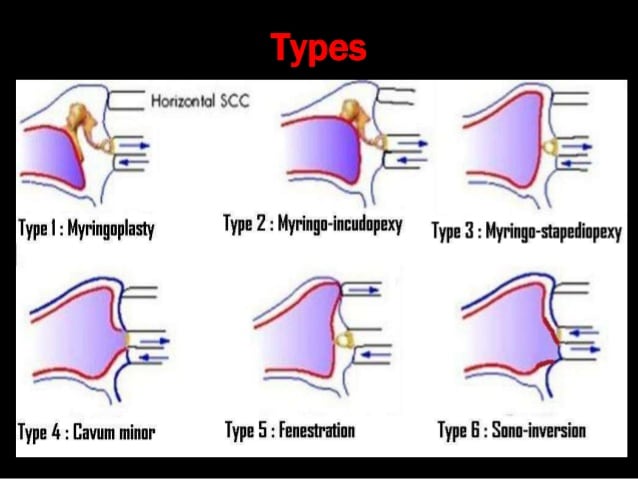 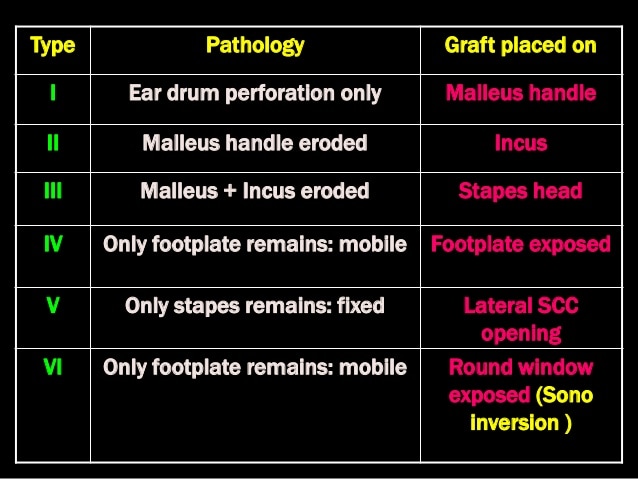 THANK YOU